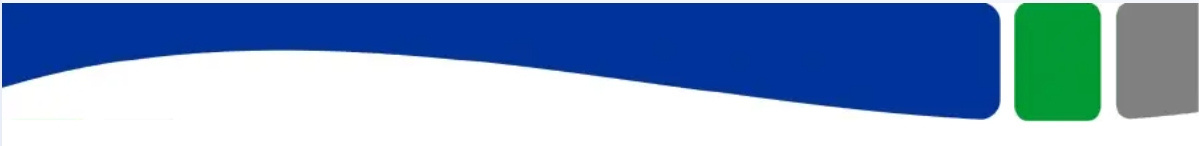 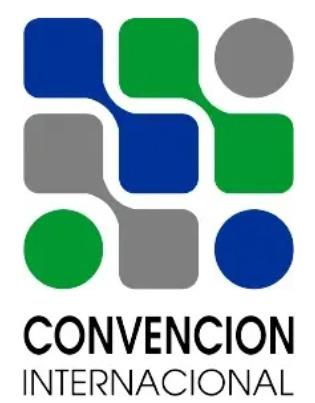 “SIMPOSIO INTERNACIONAL "DESARROLLO HUMANO, EQUIDAD Y JUSTICIA SOCIAL"
2021
APROXIMACIÓN A LA PARTICIPACIÓN DE LOS ESTUDIANTES DURANTE EL APRENDIZAJE DE UNA LENGUA EXTRANJERA
UCLV
Autora: Yareira Puig Pernas, yareira.pp@fenhi.uh.cu
1. INTRODUCCION (OBJETIVOS)
3. RESULTADOS Y DISCUSION
Entre las ocho competencias clave para el aprendizaje permanente, para la plena realización personal, la ciudadanía activa, la cohesión social y la empleabilidad en la sociedad del conocimiento se sitúa en segundo lugar la comunicación en lenguas extrajeras. Se argumenta que esta se basa en la habilidad para comprender, expresar e interpretar conceptos, pensamientos, sentimientos, hechos y opiniones de forma oral y escrita en una determinada serie de contextos sociales y culturales de acuerdo con los intereses, las necesidades de cada individuo, así como también la mediación y la comprensión intercultural. 
Para alcanzar la competencia comunicativa en la lengua a la que se alude en el párrafo anterior es necesario considerar:
-	las dimensiones del que aprende una lengua extranjera: como agente social, hablante intercultural y aprendiente autónomo para alcanzar un desempeño suficiente en los ámbitos en que desarrolla sus actividades;
-	el principio que se erige como pilar diferenciador entre la enseñanza tradicional y la que considera las necesidades y expectativas del estudiante: el aprendizaje centrado en él; 
-	la orientación, organización y evaluación del proceso de enseñanza-aprendizaje a través de diferentes tipos de participación de los estudiantes, para lograr la inserción activa y comprometida en su formación; 
El objetivo del trabajo es presentar cinco tipos de participación, su adaptación al proceso de enseñanza-aprendizaje, las posibles actividades a realizar por los estudiantes en cada una de ellas por la importancia que se atribuye a las interacciones que propician entre los partícipes y así lograr el aprendizaje y el desarrollo personal.
Se generalizan los datos del estudio teniendo en cuenta tres variables, las que influyen también en la aplicación, implementación de las sugerencias.
1. Cursos:  se consideraron sus tipos; las características: duración, objetivos, flexibilidad, la posibilidad de negociación, cambios, ajustes rápidos; el principio horizontal del aprendizaje (oportunidad de que el profesor y los estudiantes opinen y decidan); la multiculturalidad: posibilidades, riesgos, enriquecimiento personal; la interculturalidad y la probabilidad de desarrollar la competencia comunicativa intercultural para comunicación eficaz y un ambiente favorable para el aprendizaje; 
2. Estudiantes: a pesar de proceder de diferentes tipos de enseñanza, modelos y corrientes diversas de aprendizaje, creencias, la cualidad intercultural múltiple presente en el grupo, relación estudiante-profesor, proactividad, comprensión de la responsabilidad en el aprendizaje, se pronunciaron por la participación activa en el proceso, A algunos les resulta más fácil por el nivel de lengua que poseen, por sus características personales y culturales. Plantearon, además, el rol del profesor en su participación, cómo enfoca la tarea, de la comprensión de lo que se espera de ellos y los beneficios que les aportará.    
3. Profesores: se manifestaron favorablemente, asumen el principio de centrar el aprendizaje en el estudiante. Se percibe cierta resistencia a delegar el poder, en algunas situaciones de forma deliberada, en otras, sin intención. Se amplió el concepto de participación en las actividades de la clase, y las posibilidades que brindan estas para propiciar las interacciones entre los estudiantes, aumentar su motivación, autonomía, reforzar su responsabilidad, pero según ellos el tiempo atenta contra el cumplimiento de lo planificado. 
Los resultados parciales del estudio condujeron a la autora a adaptar cinco tipos de participación: informativa, consultiva, decisoria, evaluativa y educativa y a determinar algunas de las posibles actividades a realizar por los estudiantes.
2. METODOLOGIA
La metodología empleada en el estudio se inscribe en campo de las investigaciones cualitativas , específicamente, en la etnográfica, que posibilitó:
•	analizar el concepto de participación en el proceso enseñanza-aprendizaje emitidos por    expertos de diferentes escuelas con el fin de:
inducir cómo se organiza para lograr las interacciones comunicativas necesarias que permitan [...]”la ejecución de todo lo proyectado y organizado..., la transmisión ... de palabras, ideas... formas de activación, vivencias, estados de ánimo” (Márquez, 1996);
conocer la importancia que se le concede a las interacciones producto de la participación, como forma de influencia mutua en la instrucción, educación y desarrollo de la personalidad;
estimular estudios posteriores que posibiliten cambios en la práctica de la enseñanza del español como LE y segunda.
•	 determinar e interpretar la participación en el proceso de enseñanza aprendizaje para:
mostrar el mundo objetivo, la realidad que involucra al investigador y a los investigados;
•	fundamentar los tipos de participación a implementar en el proceso de enseñanza-aprendizaje durante: la organización, planificación, ejecución y evaluación que permitan:
centrar el proceso de enseñanza aprendizaje en los estudiantes;
modelar el comportamiento del profesor y los estudiantes;
ampliar el escenario de actuación de los estudiantes, buscando una mayor implicación en el proceso e insistiendo en la responsabilidad; 
Se conjugaron varios tipos de investigaciones: exploratoria y descriptiva. La primera posibilitó el estudio sobre el tratamiento de la participación en el proceso de enseñanza aprendizaje del español lengua extranjera y segunda en el contexto; la descriptiva, la obtención de datos, y su análisis; la mixta- documental y de campo, porque estos se alcanzaron, interactuando directamente con el objeto de estudio, durante los intercambios en diferentes actividades metodológicas; la no experimental, al observar  el fenómeno tal y como se presentan en su contexto natural. La observación de clases incluyó distintos tipos de cursos, grupos y etapas del proceso y el análisis inductivo permitió hacer conclusiones a partir de la observación. Siguiendo a Gamboa (2011) se define como investigación educativa orientada al estudio y búsqueda de soluciones a problemas educativos de manera que se contribuya con la transformación de las prácticas y el entendimiento.
4. CONCLUSIONES
-El estudio realizado permitió clarificar y ampliar el concepto de participación, y la necesidad de considerar los tipos de curso, objetivos y características de los estudiantes que acceden a ellos. Se enfatiza la importancia de promoverla en el proceso de enseñanza-aprendizaje en su totalidad: organización, ejecución, evaluación para lograr la implicación de los estudiantes en su aprendizaje de manera cada vez más consciente, que reconozcan y asuman su responsabilidad en él y se desarrolle la competencia en la lengua extranjera. 
-La participación de todos los estudiantes de forma espontánea, libre y autónoma depende de un ambiente cálido, agradable en el que se vinculen armoniosamente lo cognitivo y lo afectivo, condiciones que dependen de la maestría del profesor y de la comprensión de las nociones de aprendizaje horizontal, centrado en el estudiante, y las variables que los componen. 
-La generación de la participación de los estudiantes en las clases, en el proceso de enseñanza-aprendizaje en su totalidad, es contribuir al desarrollo de la competencia en la lengua que estudia y a que transfieran las habilidades adquiridas fuera de la institución, al contexto, y se cumpla la función social de la educación.
5. REFERENCIAS BIBLIOGRÁFICAS
Allwright, R. (1979): “Abdication and Responsibility in Language Teaching”, en Studies in Second Language Acquisition, 12, pp. 105-121
Chomsky, N. (2015).  “El trabajo académico, el asalto neoliberal a las universidades y cómo debería ser la educación. 
Dewey, J (1995). Democracia y educación. Una introducción a la filosofía de la educación, Madrid. 
Díaz F, y Hernández G, (1998) Estrategias docentes para un aprendizaje significativo. McGraw-Hill
Fernández, M.T.; Tuset, A.M.; Ross, G.P; Leyva, A.C.; Alvídrez, A. (2010). Prácticas educativas constructivistas en clases de ciencias. Revista Electrónica Iberoamericana sobre Calidad,  Vol. 8, No. 1, pp. 26-44.
Freire, P (1994) “Educación y participación comunitaria”. En: Autores Varios. 9.Nuevas perspectivas críticas en educación. Paidós, Barcelona, 85-96.
Gimeno, J; Pérez, A.I. (2008). Comprender y transformar la enseñanza. Madrid: Ed. Morata.
Gamboa, R (2011) El papel de la teoría crítica en la investigación educativa y cualitativa, URL: http://www.umce.cl/~dialogos/n21_2011/gamboa.swf
Guba y Lincoln (2002), Paradigmas en competencia en la investigación cualitativa, Arcos.
Lave y Wenger (2001). http://tariacuri.crefal.edu.mx/crefal/rieda/ene_jun_2005/ exploraciones/explora_art1_p1.htm
Márquez, A (1998), en Valcárcel, N (1998): “Papel de la comunicación en los principios de la educación avanzada”. Ed. Academia Militar “Máximo Gómez”.
Márquez, P (2015), Tipología de alumnos que no trabajan en clase: factores y causas y orientaciones para motivarles. en el marco de las investigaciones del curriculum bimodal. UAB, grupo DIM
Márquez, A (2017), ¿Cuáles son las barreras a la participación y cómo superarlas?, URL https://www.antonioamarquez.com/tag 
Mittal, P (2021) El Futuro de la Educación Superior, Asociación de Universidades de India, Nueva Delhi
Murcia, I (1994). Investigar para cambiar. Bogotá: Magisterio.
Peris, M (2000), “La enseñanza centrada en el alumno: algo más que una propuesta políticamente correcta”, FRECUENCIA.L.
Sánchez, J.J. (1979). La gestión participativa en la enseñanza. Narcea, Madrid.
Santacreu, J. (2005). En “La participación en clase en alumnos universitarios: factores disposicionales y situacionales”, Rueda, Mares, Gonzáles (2015)
Sengé, P (2005). “La Quinta Disciplina” 
Stojanovic L. (1994). Bases teóricas de la educación a distancia. Informe de investigaciones educativas. Universidad Nacional Abierta. III (1 y 2) 11 a 45
Torres, C., Ortiz, G., Rangel, N., & González, V. (2012) En “La participación en clase en alumnos universitarios: factores disposicionales y situacionales”, Rueda, Mares, Gonzáles (2015)
Zabalza, M. (2003) Competencias docentes del profesorado universitaria. Calidad y desarrollo profesional. Narcea, España.
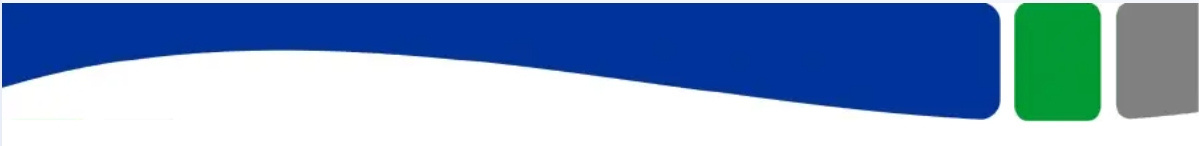